What a Sinner Learned After Death
Luke 16:19-31
What a Sinner Learned After Death
Earthly Wealth Gives No Advantage in Eternity - vs. 19-22
Punishment for Sin is Real - vs. 23-24
Our Fate is Sealed at Death - vs. 25-26
Misery Doesn’t Love Company - vs. 27-28
The Inspired Word of God is Sufficient for Salvation - vs. 29-31
What Must I Do to Be Saved?
Believe Jesus is the Son of God - John 8:24
Repent of my sins - Luke 13:3
Confess my faith - Rom. 10:9-10
Be baptized - Mark 16:16
Endure faithfully - Heb. 10:36
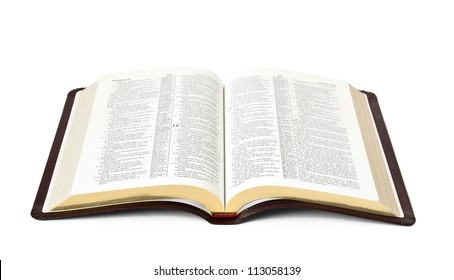